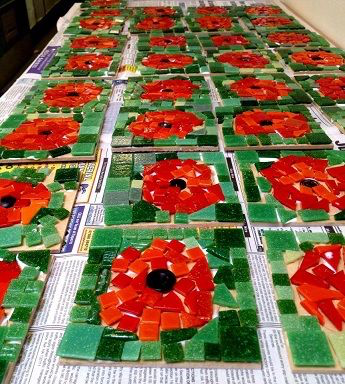 Poppies with tissue paper or felt
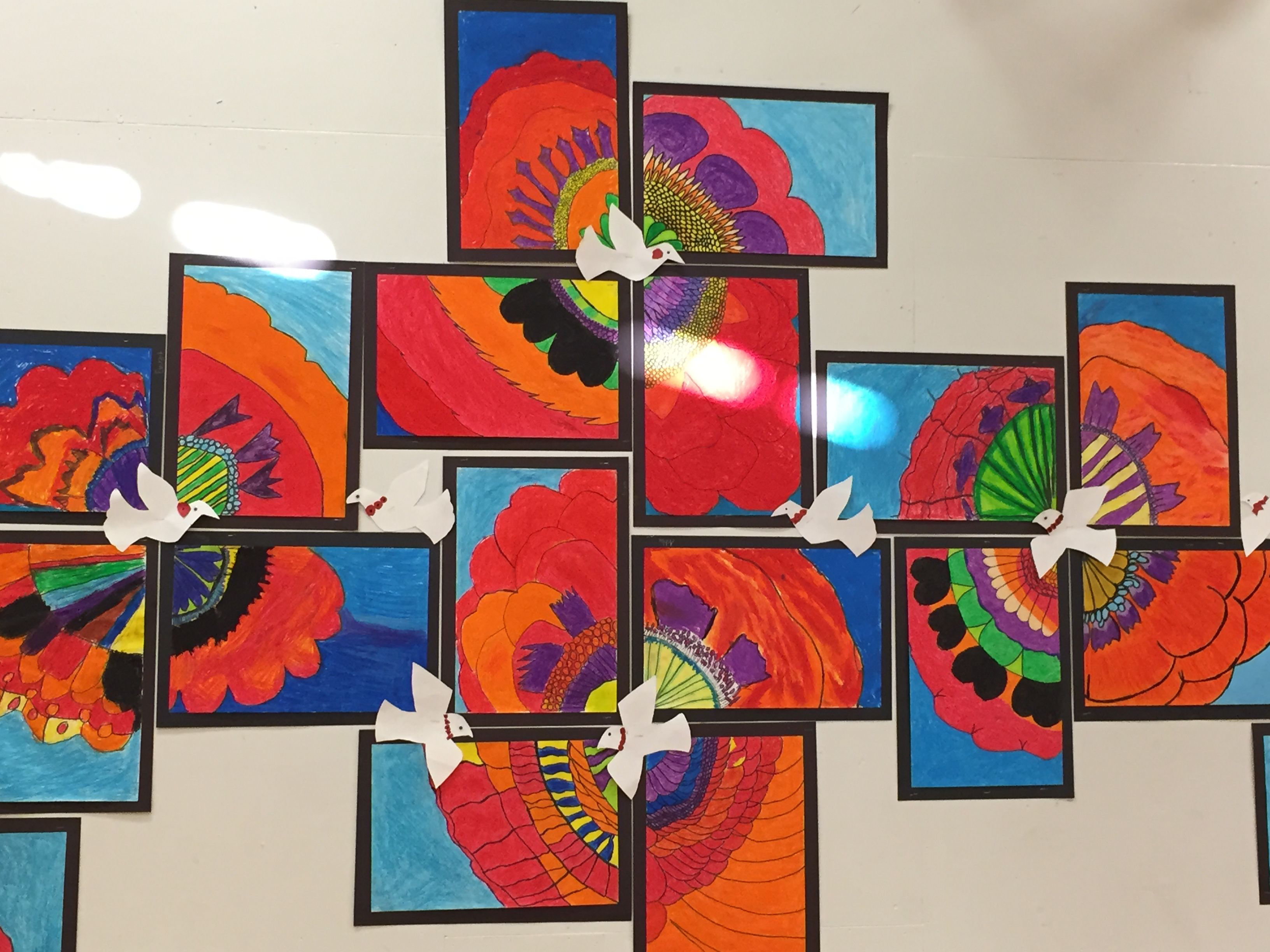 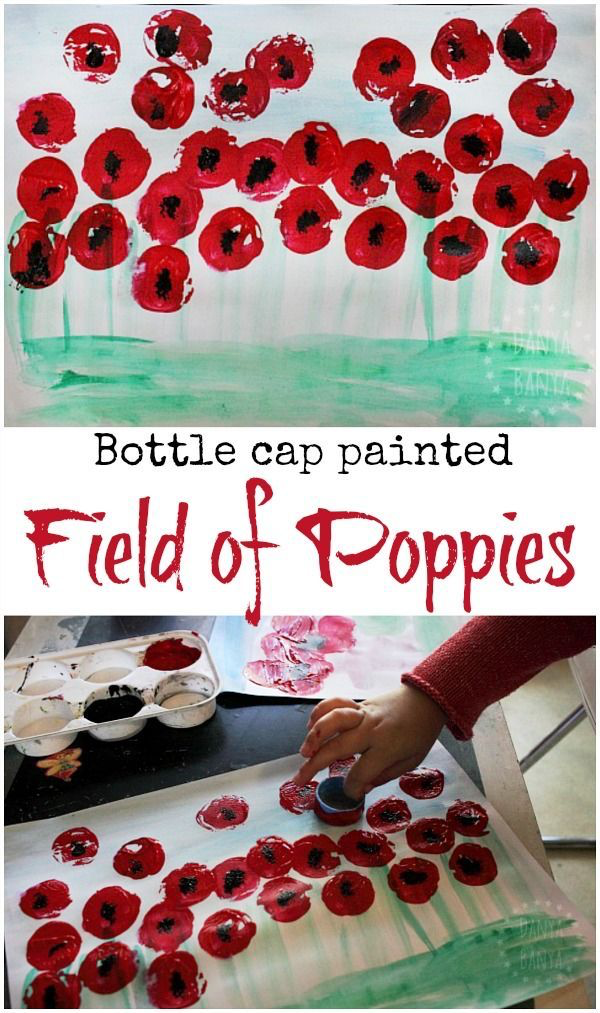 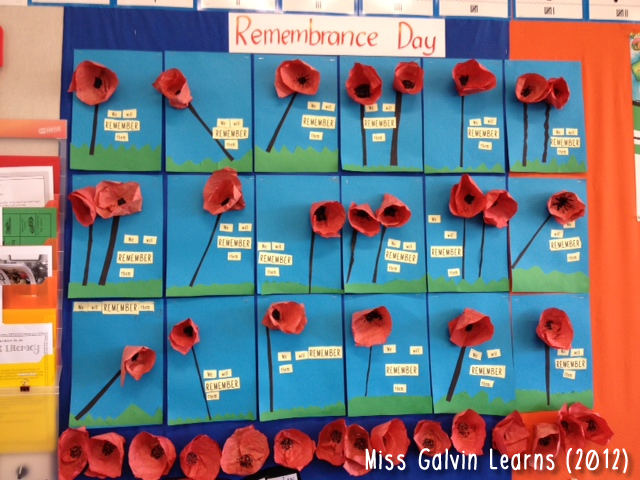 Poppies with cupcake cases
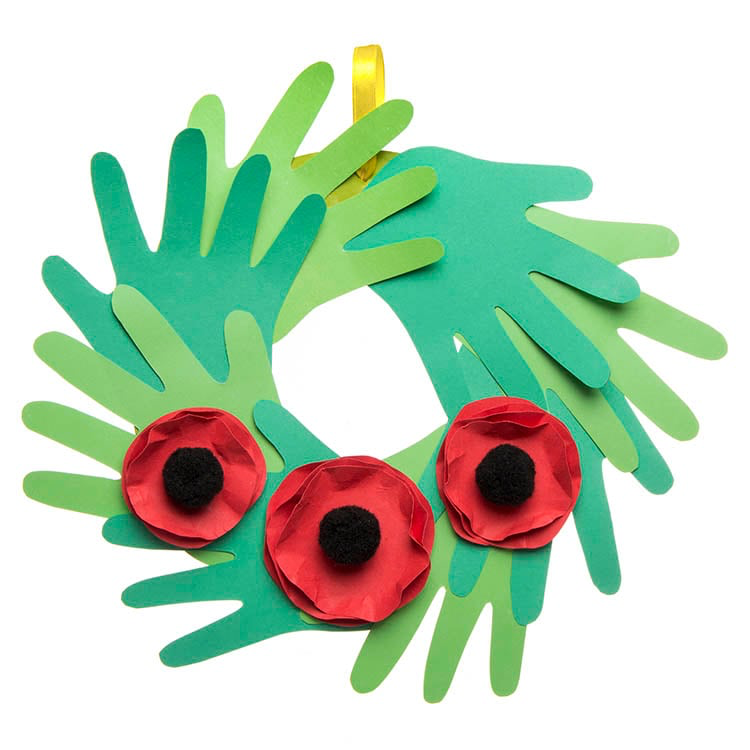 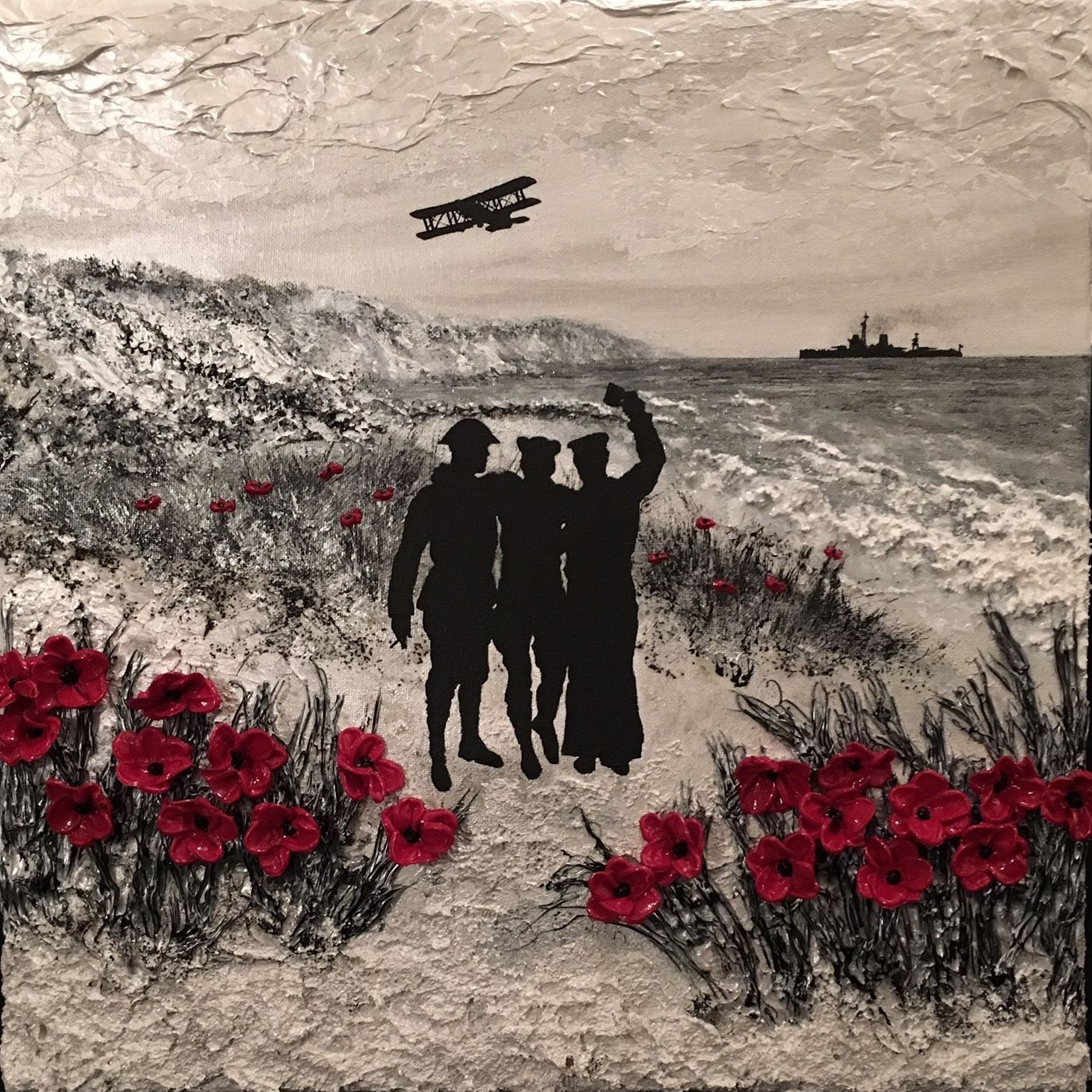 Using charcoal or pencil to sketch with only the poppies providing colour
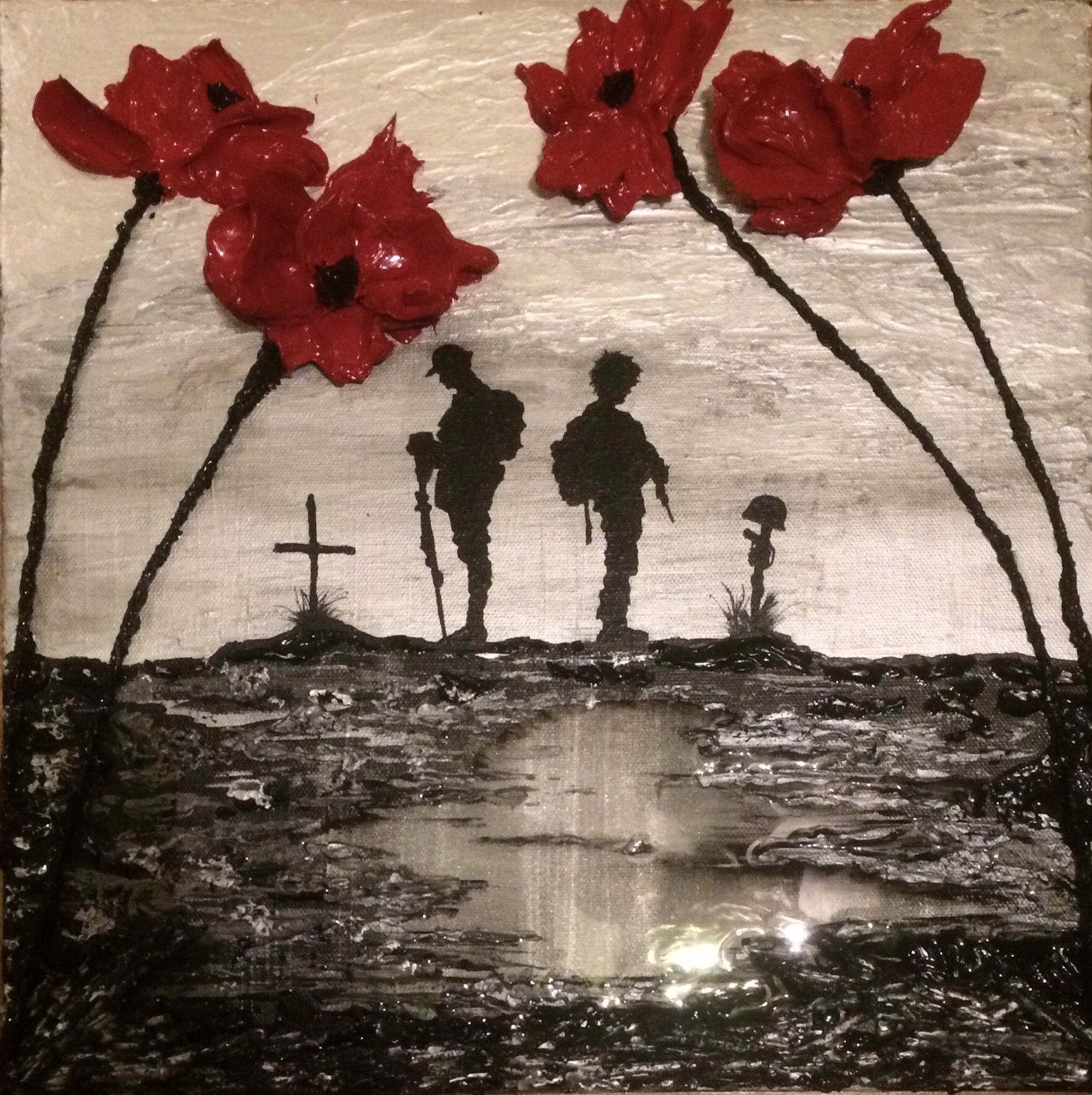 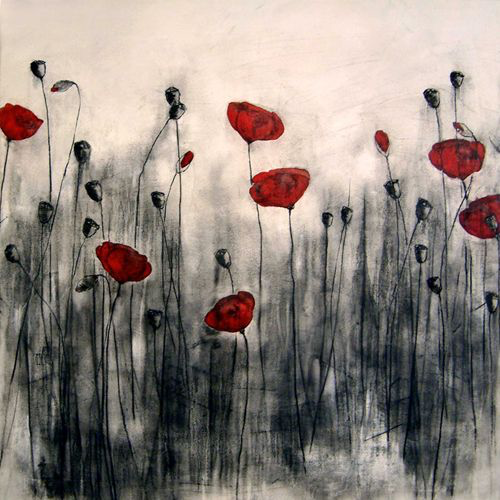 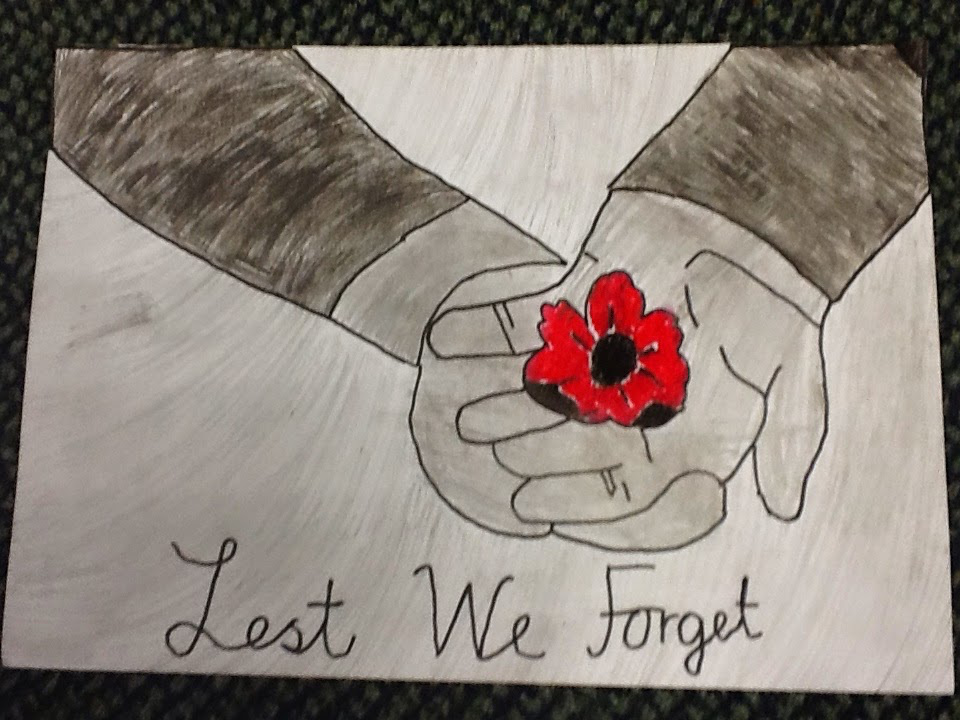 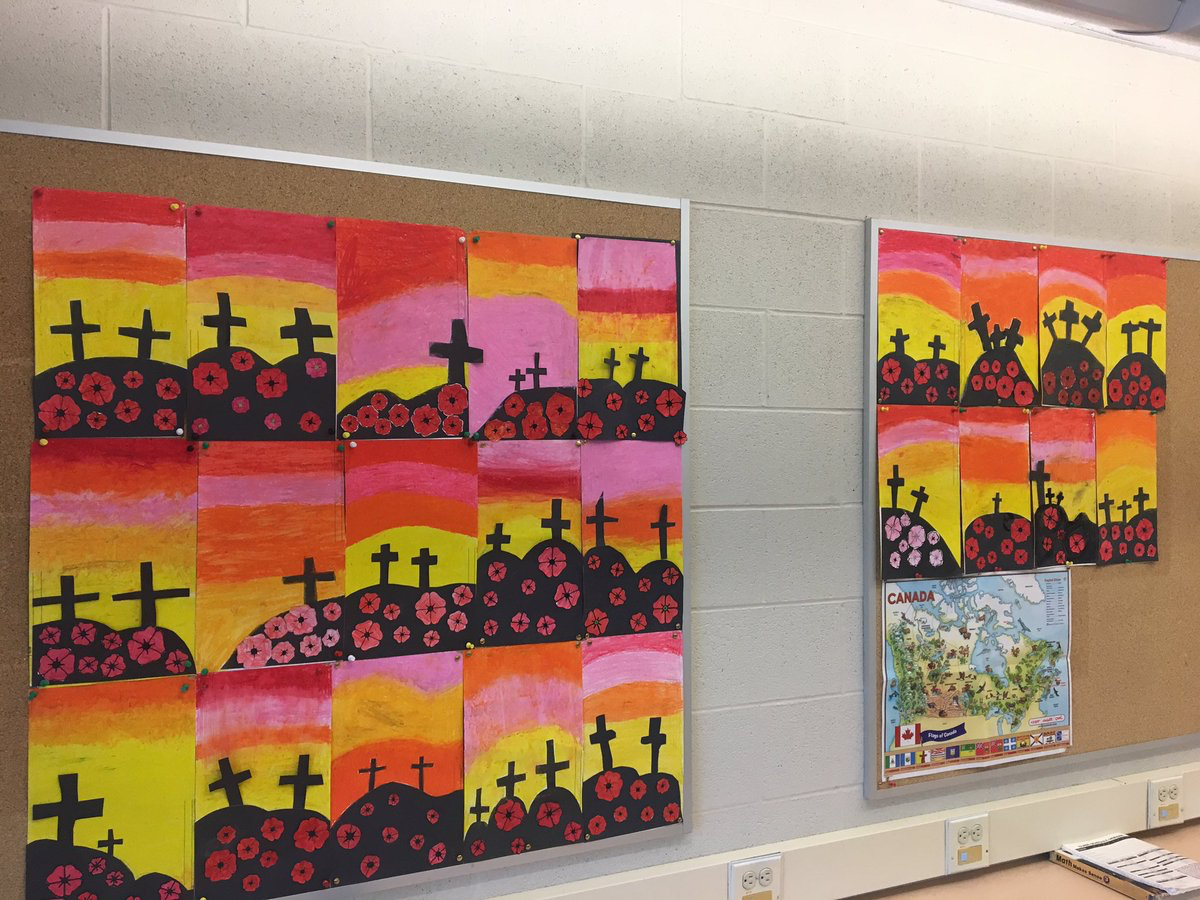 Painted sunset background with black card silhouette cut outs then added poppies